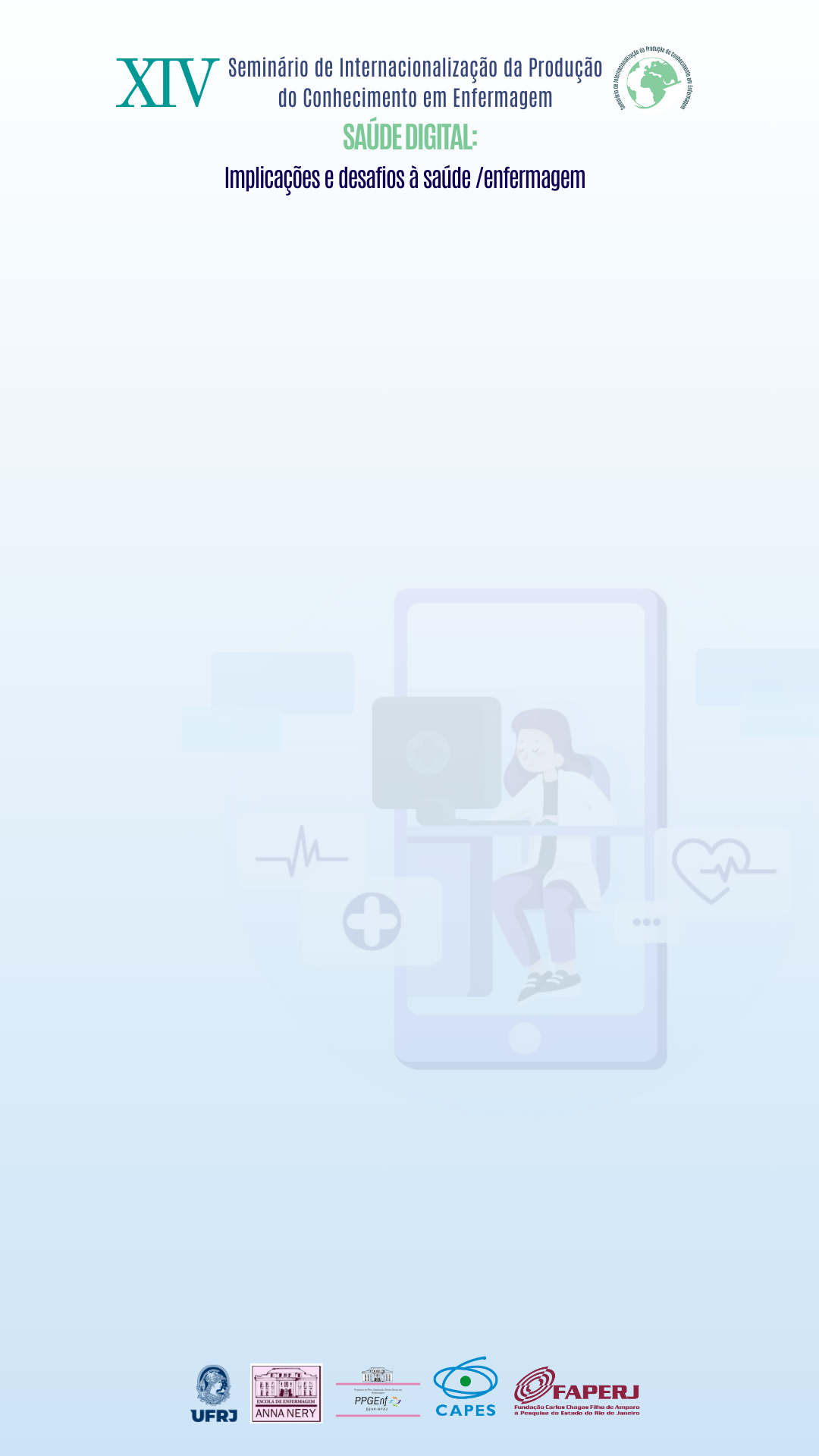 TÍTULO DO TRABALHO
Autores:
Resultado
Introdução:
Objetivos:
Conclusão:
Método:
Referências